Numpy, pandas
Лектор: Карюкин Владислав Игоревич
Numpy
Является фундаментальным пакетом необходимым для высокопроизводительных вычислений и анализа данных
NumPy настолько важен для числовых вычислений в Python, потому что он разработан для эффективной работы с большими массивами данных
Это обеспечивает ndarray для создания многомерных массивов
Он внутренне хранит данные в непрерывном блоке памяти, независимо от других встроенных объектов Python, использует гораздо меньше памяти, чем встроенные последовательности Python. 
Стандартные математические функции для быстрых операций с целыми массивами данных без необходимости писать циклы. 
Массивы NumPy важны, поскольку они позволяют выполнять пакетные операции с данными без написания циклов for. Мы называем это векторизацией.
Numpy
Одной из ключевых особенностей NumPy является объект N-мерного массива, или ndarray, который представляет собой быстрый и гибкий контейнер для больших наборов данных в Python. 
Всякий раз, когда вы видите в тексте слова «массив», «массив NumPy» или «ndarray», все они, за некоторыми исключениями, относятся к одному и тому же: объекту ndarray. 
Алгоритмы на основе NumPy обычно в 10–100 раз быстрее (или больше), чем их аналоги на чистом Python, и используют значительно меньше памяти.
Numpy array
ndarray используется для хранения однородных данных т. е. все элементы одного типа.
Каждый массив должен иметь форму и тип dtype. 
Поддерживает удобное нарезку, индексирование и эффективные векторизованные вычисления.

import numpy as np
my_arr = np.arange(1000000)
my_list = list(range(1000000))
import numpy as np
data1 = [6, 7.5, 8, 0, 1]
arr1 =  np.array(data1)
print(arr1)
print(arr1.dtype)
print(arr1.shape)
print(arr1.ndim)
Создание ndarrays
Использование списка списков
import numpy as np

data2 = [[1, 2, 3, 4], [5, 6, 7, 8]]  #list of lists
arr2 = np.array(data2)
print(arr2.ndim)   #2
print(arr2.shape)  # (2,4)
Создание ndarrays
array = np.eye(3) 
[[1. 0. 0.]
 [0. 1. 0.]
 [0. 0. 1.]]
array = np.arange(0, 10, 2)
[0, 2, 4, 6, 8]

array = np.random.randint(0, 10, (3,3))
[[6 4 3]
 [1 5 6]
 [9 8 5]]
array = np.array([[0,1,2],[2,3,4]])
[[0 1 2]
 [2 3 4]]
array = np.zeros((2,3))
[[0. 0. 0.]
 [0. 0. 0.]]

array = np.ones((2,3))
[[1. 1. 1.]
 [1. 1. 1.]]
Операции с NumPy Arrays
Любые арифметические операции между массивами одинакового размера применяют операцию поэлементно:
arr = np.array([[1., 2., 3.], [4., 5., 6.]])
print(arr)
[[1. 2. 3.]
 [4. 5. 6.]]

print(arr * arr)
[[ 1.  4.  9.]
 [16. 25. 36.]]

print(arr - arr)
[[0. 0. 0.]
 [0. 0. 0.]]
Операции с NumPy Arrays
Арифметические операции со скалярами передают скалярный аргумент каждому элементу массива:




Сравнение массивов одинакового размера дает логические массивы:
arr = np.array([[1., 2., 3.], [4., 5., 6.]])
print(arr)
[[1. 2. 3.]
 [4. 5. 6.]]

print(arr **2)
[[ 1.  4.  9.]
 [16. 25. 36.]]



arr2 = np.array([[0., 4., 1.], [7., 2., 12.]])
print(arr2)
[[ 0.  4.  1.]
 [ 7.  2. 12.]]

print(arr2 > arr)
[[False  True False]
 [ True False  True]]
Indexing and Slicing
Одномерные массивы просты; на первый взгляд они действуют аналогично спискам Python:
arr = np.arange(10)
print(arr)          # [0 1 2 3 4 5 6 7 8 9]
print(arr[5])     #5
print(arr[5:8]) #[5 6 7]
arr[5:8] = 12
print(arr)      #[ 0 1 2 3 4 12 12 12 8 9]
2d array
arr2d = np.array
([[1, 2, 3], 
[4, 5, 6], 
[7, 8, 9]])
print arr2d[2]
print arr2d[0][2]
print arr2d[0, 2]
(last two are same)
[7 8 9]
3
3
3d array
[[[ 1  2  3]
  [ 4  5  6]]
 [[ 7  8  9]
  [10 11 12]]]

[[1 2 3]
 [4 5 6]]

[[ 7  8  9]
 [10 11 12]]
arr3d = np.array
([[[1, 2, 3], 
[4, 5, 6]], 
[[7, 8, 9], 
[10, 11, 12]]])
print arr3d
print arr3d[0]
print arr3d[1]
Indexing with slices – 1D
arr = np.arange(10)
print arr
print arr[1:6]

Output 
[0 1 2 3 4 5 6 7 8 9]
[1 2 3 4 5]
Indexing with slices – 2D
[[1 2 3]
 [4 5 6]
 [7 8 9]]

[[1 2 3]
 [4 5 6]]

[[2 3]
 [5 6]]
arr2d = np.array(
[[1, 2, 3], 
[4, 5, 6], 
[7, 8, 9]])
print arr2d
print arr2d[:2]
print arr2d[:2, 1:]
Indexing with slices – 2D
[4 5]

[7]

[[1]
 [4]
 [7]]
arr2d = np.array(
[[1, 2, 3], 
[4, 5, 6], 
[7, 8, 9]])
print arr2d[1, :2]
print arr2d[2, :1]
print arr2d[:, :1]
Fancy indexing
[[ 0.  0.  0.  0.]
 [ 1.  1.  1.  1.]
 [ 2.  2.  2.  2.]
 [ 3.  3.  3.  3.]
 [ 4.  4.  4.  4.]
 [ 5.  5.  5.  5.]
 [ 6.  6.  6.  6.]
 [ 7.  7.  7.  7.]]

[[ 4.  4.  4.  4.]
 [ 3.  3.  3.  3.]
 [ 0.  0.  0.  0.]
 [ 6.  6.  6.  6.]]

[[ 5.  5.  5.  5.]
 [ 3.  3.  3.  3.]
 [ 1.  1.  1.  1.]]
indexing using integer arrays
arr = np.empty((8, 4))
for i in range(8):
    arr[i] = i
print arr
print arr[[4, 3, 0, 6]]
print arr[[-3, -5, -7]]
Negative index select from the end
Transposing arrays and swapping axes
[[ 0  1  2  3  4]
 [ 5  6  7  8  9]
 [10 11 12 13 14]]

(3L, 5L)

[[ 0  5 10]
 [ 1  6 11]
 [ 2  7 12]
 [ 3  8 13]
 [ 4  9 14]]

(5L, 3L)
arr = np.arange(15).reshape((3, 5))
print arr
print arr.shape
print arr.T
print arr.T.shape
Inner Product (dot operator)
[[0 1]
 [2 3]]

[[0 2]
 [1 3]]

[[ 4  6]
 [ 6 10]]

[[ 1  3]
 [ 3 13]]
arr = np.arange(4).
reshape((2, 2))
print arr
print arr.T
print np.dot(arr.T, arr)
print np.dot(arr, arr.T)
Inner Product (dot operator)
arr = np.arange(9).reshape((3, 3))
print arr
print np.dot(arr.T, arr)
[[45 54 63]
 [54 66 78]
 [63 78 93]]
[[0 1 2]
 [3 4 5]
 [6 7 8]]
arr*arr
arr = np.arange(9).reshape((3, 3))
print arr
print arr*arr
[[ 0  1  4]
 [ 9 16 25]
 [36 49 64]]
[[0 1 2]
 [3 4 5]
 [6 7 8]]
Fast element-wise array functions
arr = np.arange(5)
print arr
print np.sqrt(arr)
print np.exp(arr)
[0 1 2 3 4]
[ 0.      1.      1.4142  1.7321  2.    ]
[  1.       2.7183   7.3891  20.0855  54.5982]
element-wise maximum
x = randn(4)
y = randn(4)
print x
print y
print np.maximum(x, y) 
[-0.9691 -1.4411  1.2614 -0.9615]
[-0.0398 -0.0692 -1.6854 -0.3902]
[-0.0398 -0.0692  1.2614 -0.3902]
element-wise add
x = randn(4)
y = randn(4)
print x
print y
print np.add(x, y) 
[ 0.0987 -1.2579 -1.4827 -1.4299]
[-0.2855 -0.7548 -1.0134  0.7546]
[-0.1868 -2.0127 -2.4961 -0.6753]
Zip two lists together
a = [1,2,3]
b = [10, 20, 30]
zipAB = zip(a,b)
print zipAB
OUTPUT 
[(1, 10), (2, 20), (3, 30)]
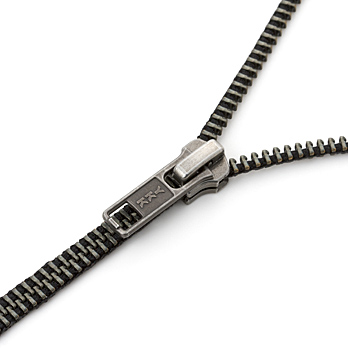 Zip three lists together
a = [1,2,3]
b = [10, 20, 30]
c = [True, False, True]
zipABC = zip(a,b,c)
print zipABC
Output 
[(1, 10, True), (2, 20, False), (3, 30, True)]
And is the same as
a = [1,2,3]
b = [10, 20, 30]
c = [True, False, True]
result = [(x,y,z)
          for x, y, z in zip(a,b,c)]
print result
Output 
[(1, 10, True), (2, 20, False), (3, 30, True)]
conditionals
result = [(x if z else y)
          for x, y, z in    					zip(a,b,c)]
print result
OUTPUT
[1, 20, 3]
NOTE depending on the boolean value, it decides which list to take value from.
where
an easier way to do this with np
a = [1,2,3]
b = [10, 20, 30]
c = [True, False, True]
np.where(c,a,b)
Output is [ 1 20  3]
types
result = [(x if z else y)
          for x, y, z in zip(a,b,c)]
print type(result)
result = np.where(c,a,b)
print type(result)
<type 'list'>
<type 'numpy.ndarray'>
where(arr > 0, 2, -2)
arr = randn(4, 4)
arr
print np.where(arr > 0, 2, -2)
[[ 2  2 -2 -2]
 [-2  2 -2  2]
 [-2 -2 -2 -2]
 [ 2 -2  2  2]]
where(arr > 0, 2, arr)
arr = randn(4, 4)
Arr
print np.where(arr > 0, 2, arr)
[[ 2.      2.     -0.9611 -0.3916]
 [-1.0966  2.     -1.9922  2.    ]
 [-0.2241 -0.9337 -0.8178 -1.1036]
 [ 2.     -1.096   2.      2.    ]]
Mathematical and statistical methods
arr = np.random.randn(5, 4) 
print arr.mean()
print np.mean(arr)
print arr.sum()
Axis
An array has an axis. 
These are labelled 0, 1, 2, …
These are just the dimensions.
Mean of rows/columns (axis)
arr = np.array([[0, 1, 2], [3, 4, 5], [6, 7, 8]])
print arr
print arr.mean(axis=0)
print arr.mean(axis=1)
[[0 1 2]
 [3 4 5]
 [6 7 8]]

[ 3.  4.  5.]

[ 1.  4.  7.]
Sum different axis
arr = np.array([[0, 1, 2], [3, 4, 5], [6, 7, 8]])
print arr
print arr.sum(0)
print arr.sum(1)
[[0 1 2]
 [3 4 5]
 [6 7 8]]

[ 9 12 15]

[ 3 12 21]
Cumulative sum
arr = np.array(
[[0, 1, 2], 
[3, 4, 5], [6, 7, 8]])
print arr
print arr.cumsum(0)
print arr.cumsum(1)

This is across different axis.
[[0 1 2]
 [3 4 5]
 [6 7 8]]

[[ 0  1  2]
 [ 3  5  7]
 [ 9 12 15]]

[[ 0  1  3]
 [ 3  7 12]
 [ 6 13 21]]
Cumulative product
arr = np.array(
[[0, 1, 2], 
[3, 4, 5], [6, 7, 8]])
print arr
print arr.cumsum(0)
print arr.cumsum(1)

This is across different axis.
[[0 1 2]
 [3 4 5]
 [6 7 8]]

[[ 0  1  2]
 [ 0  4 10]
 [ 0 28 80]]

[[  0   0   0]
 [  3  12  60]
 [  6  42 336]]
Methods for Boolean arrays
output
2

(of course 
This 
Number 
Can 
change)
arr = randn(10)
print (arr > 0).sum() 

1/ makes a random array
2/ counts only the positive entries.
Methods for Boolean arrays
output

True
False
bools = np.array(
[False, False, True, False])
print bools.any()
print bools.all()

This asks if all/any in bools is true.
Sorting 1
arr = randn(4)
print arr
arr.sort()
print arr
OUTPUT
[-0.301  -0.1785 -0.9659 -0.6087]
[-0.9659 -0.6087 -0.301  -0.1785]
SORTING 2
[[1 3 2]
 [8 4 9]
 [3 5 8]]

[[1 3 2]
 [3 4 8]
 [8 5 9]]

[[1 2 3]
 [3 4 8]
 [5 8 9]]
arr = randn(2, 3)
print arr
arr.sort(0)
print arr
arr.sort(1)
print arr

sorting on different axis
Unique and other set logic
names = np.array(['Bob', 'Joe', 'Will', 'Bob', 'Will', 'Joe', 'Joe'])
print np.unique(names)
print sorted(set(names))
OUTPUT
['Bob' 'Joe' 'Will']
['Bob', 'Joe', 'Will']
PYTHON PANDAS FUNCTION APPLICATIONS
Чтобы применить функции вашей собственной или другой библиотеки к объектам Pandas, вы должны знать о трех важных методах.

Соответствующий метод зависит от того, планирует ли ваша функция работать со всем DataFrame, по строкам или столбцам, или по элементам.

Table wise Function Application: pipe()
Row or Column Wise Function Application: apply()
Element wise Function Application: applymap()
Table-wise Function Application
Пользовательские операции можно выполнять, передавая функцию и соответствующее количество параметров в качестве аргументов канала. Таким образом, операция выполняется над всем DataFrame.
Example, add a value 2 to all the elements in the DataFrame.
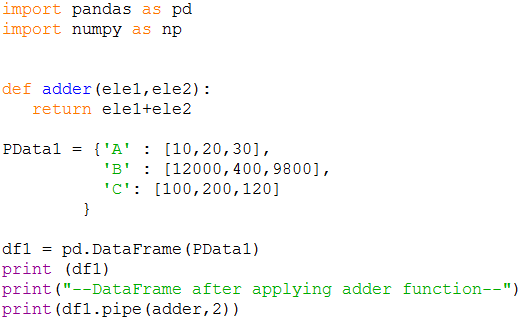 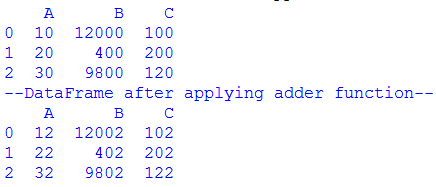 Row or Column Wise 
Function Application
Произвольные функции можно применять вдоль осей DataFrame или Panel с помощью метода apply(), который, как и методы описательной статистики, принимает необязательный аргумент оси. По умолчанию операция выполняется по столбцам, принимая каждый столбец как массив.
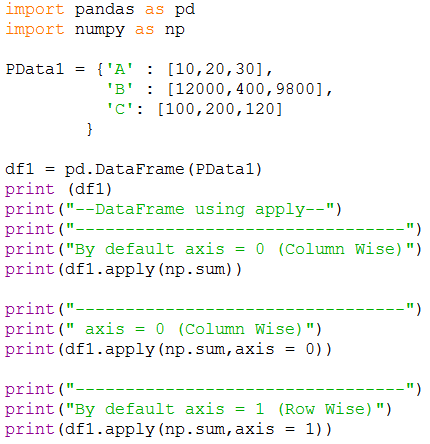 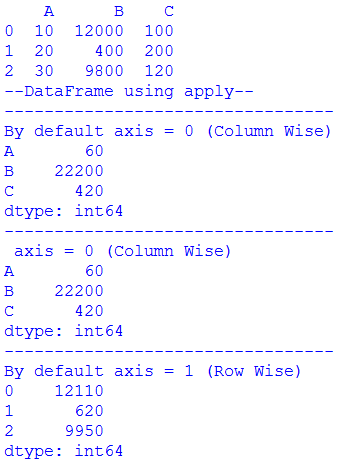 Example
import pandas as pd
import numpy as np
PData1 = {'A' : [10,20,30],
          'B' : [12000,400,9800],
          'C': [100,200,120]
        }
df = pd.DataFrame(PData1)
print(df)
print("----------------------------")
print(df.apply(lambda x: x.max() - x.min()))
print("---Mean---------------------")
print (df.apply(np.mean))
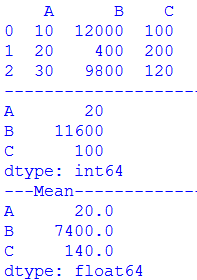 Element Wise Function Application
Не все функции могут быть векторизованы (ни массивы NumPy, которые возвращают другой массив, ни какое-либо значение), методы applymap() в DataFrame и аналогично map() в Series принимают любую функцию Python, принимающую одно значение и возвращающую одно значение.
Example
import pandas as pd
import numpy as np
PData1 = {'A' : [10,20,30],
          'B' : [12000,400,9800],
          'C': [100,200,120]
        }
df = pd.DataFrame(PData1)
print(df)
# My custom function
print("----After use of map ----")
print(df['A'].map(lambda x:x*100))
print("---------Mean-------------")
print (df.apply(np.mean))
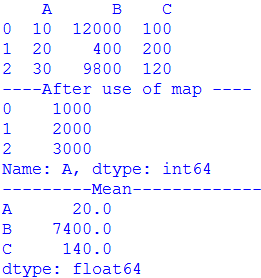 Example – applymap
import pandas as pd
import numpy as np
PData1 = {'A' : [10,20,30],
          'B' : [12000,400,9800],
          'C': [100,200,120]
        }
df = pd.DataFrame(PData1)
print(df)
# My custom function
print("----After use of map ----")
print(df['A'].map(lambda x:x*100))
print("----After use of applymap ----")
#print(df['A'].applymap(lambda x:x*100)) # Error
print(df.applymap(lambda x:x*100))
print("---------Mean-------------")
print (df.apply(np.mean))
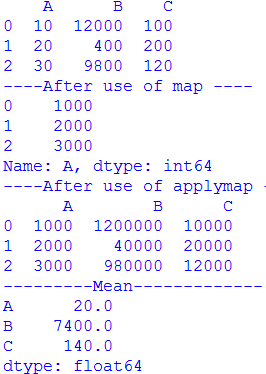 GROUP BY
Любая операция группировки включает в себя одну из следующих операций над исходным объектом.
Splitting the Object
Applying a function
Combining the results
Во многих ситуациях мы разбиваем данные на наборы и применяем некоторые функции к каждому подмножеству. В функции применения мы можем выполнять следующие операции:
Aggregation − computing a summary statistic
Transformation − perform some group-specific operation
Filtration − discarding the data with some condition
Split Data into Groups
Объект Pandas можно разделить на любой из своих объектов. Есть несколько способов разделить объект obj.groupby('key')
obj.groupby(['key1','key2'])
obj.groupby(key,axis=1)
Example
import pandas as pd
PData = {'Name' : ['Arpit','Zayana','Kareem','Abhilash','Dhanya','Siju','Ankita','Divya','Nidhin','Hari'],
         'Age' : [62,18,68,26,24,23,16,20,25,28],
         'Department' : ['Surgery','ENT','Orthopedic','Surgery','ENT','Cardiology','ENT','Cardiology','Orhopedic','Surgery'],
         'Fee':[300,250,450,300,350,800,100,500,700,450],
         'Gender':['M','F','M','M','F','M','F','F','M','M']
        }
df = pd.DataFrame(PData) 
print(df)
print("----groupby--------------")
print(df.groupby ('Department'))
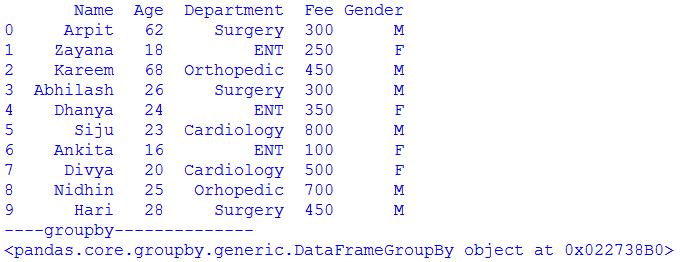 Example – View Groups
import pandas as pd
PData = {'Name' : ['Arpit','Zayana','Kareem','Abhilash','Dhanya','Siju','Ankita','Divya','Nidhin','Hari'],
         'Age' : [62,18,68,26,24,23,16,20,25,28],
         'Department' : ['Surgery','ENT','Orthopedic','Surgery','ENT','Cardiology','ENT','Cardiology','Orhopedic','Surgery'],
         'Fee':[300,250,450,300,350,800,100,500,700,450],
         'Gender':['M','F','M','M','F','M','F','F','M','M']
        }
df = pd.DataFrame(PData) 
print(df)
print("----View Groups--------------")
print(df.groupby ('Department').groups)
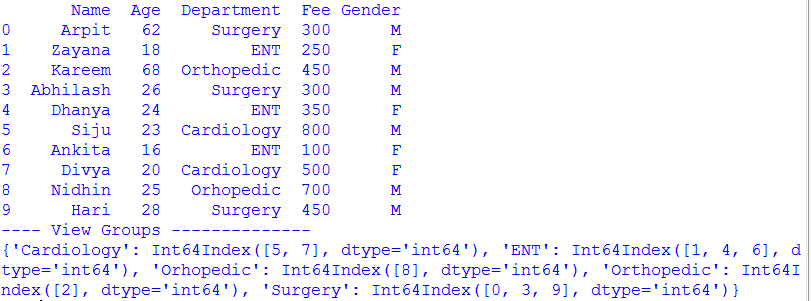 Example – Groupby with Multiple Columns
import pandas as pd
PData = {'Name' : ['Arpit','Zayana','Kareem','Abhilash','Dhanya','Siju','Ankita','Divya','Nidhin','Hari'],
         'Age' : [62,18,68,26,24,23,16,20,25,28],
         'Department' : ['Surgery','ENT','Orthopedic','Surgery','ENT','Cardiology','ENT','Cardiology','Orhopedic','Surgery'],
         'Fee':[300,250,450,300,350,800,100,500,700,450],
         'Gender':['M','F','M','M','F','M','F','F','M','M']
        }
df = pd.DataFrame(PData) 
print(df)
print("----Groupby with Multiple Columns---------")
print(df.groupby (['Department‘, ‘Gender’].groups)
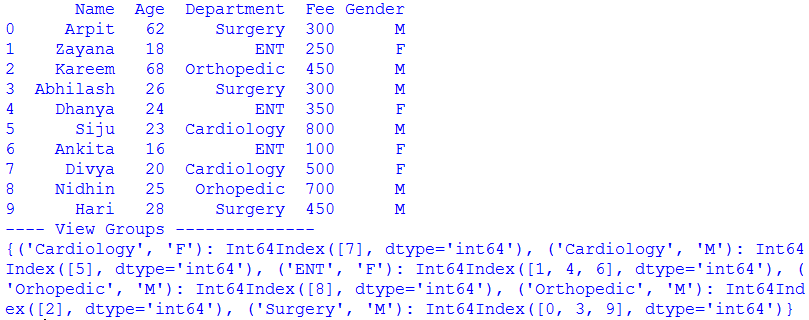 Example – Iterate Through Groups
import pandas as pd
PData = {'Name' : ['Arpit','Zayana','Kareem','Abhilash','Dhanya','Siju','Ankita','Divya','Nidhin','Hari'],
         'Age' : [62,18,68,26,24,23,16,20,25,28],
         'Department' : ['Surgery','ENT','Orthopedic','Surgery','ENT','Cardiology','ENT','Cardiology','Orhopedic','Surgery'],
         'Fee':[300,250,450,300,350,800,100,500,700,450],
         'Gender':['M','F','M','M','F','M','F','F','M','M']
        }
df = pd.DataFrame(PData) 
print("---- Iterate through Groups------------")
grouped = df.groupby ('Department')
for name,group in grouped:
   print (name)
   print (group)
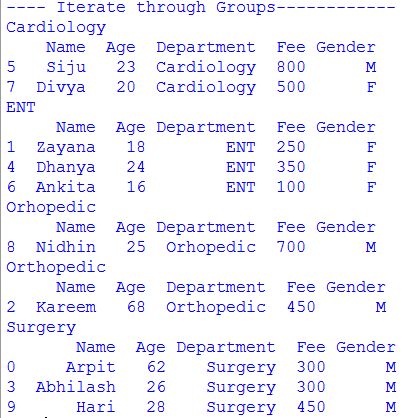 Example – Select a Single Group
import pandas as pd
PData = {'Name' : ['Arpit','Zayana','Kareem','Abhilash','Dhanya','Siju','Ankita','Divya','Nidhin','Hari'],
         'Age' : [62,18,68,26,24,23,16,20,25,28],
         'Department' : ['Surgery','ENT','Orthopedic','Surgery','ENT','Cardiology','ENT','Cardiology','Orhopedic','Surgery'],
         'Fee':[300,250,450,300,350,800,100,500,700,450],
         'Gender':['M','F','M','M','F','M','F','F','M','M']
        }
df = pd.DataFrame(PData) 
print("---- Select a Single Group------------")
grouped = df.groupby ('Department')
print (grouped.get_group('ENT'))
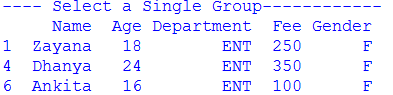 Aggregations
An aggregated function returns a single aggregated value for each group. Once the group by object is created, several aggregation operations can be performed on the grouped data.
An obvious one is aggregation via the aggregate or equivalent agg method.
print("---- Aggregation (agg or aggregate ) ---")
print("--Department wise sum of fee--")
grouped = df.groupby ('Department')
print (grouped['Fee'].agg(np.sum))
print("--Department wise Mean--")
print (grouped['Fee'].aggregate(np.mean))
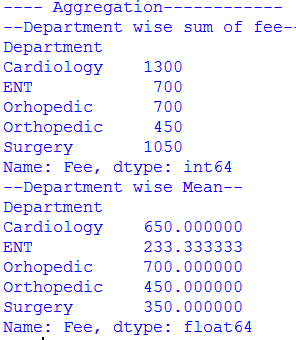 To find size of group
grouped = df.groupby ('Department')
print (grouped.aggregate(np.size))
OR
print (grouped.agg(np.size))
Output
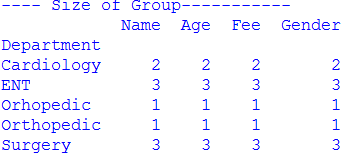 Applying Multiple Aggregation Functions 
grouped Series, you can also pass a list or dict of functions to do aggregation with, and generate DataFrame as output –
print("-Multiple Aggregation Functions-")
grouped = df.groupby ('Department')
print (grouped['Fee'].agg([np.sum,np.max,np.min]))
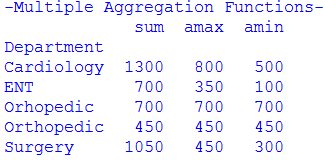 Transform
Transform is an operation used in conjunction with groupby (which is one of the most useful operations in pandas). We retain the same number of items as the original data set. That is the unique feature of using transform.
print("-Transform-")

df["Total Fee"] = df.groupby('Department')["Fee"].transform('sum')
print(df)
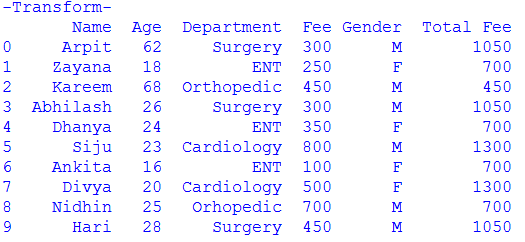 Pandas Series.transform()       function Call function (the passed function) on self producing a Series with transformed values and that has the same axis length as self.
Transform – Ex. ( Increase the fee of each by 1000)
import pandas as pd
PData = {'Name' : ['Arpit','Zayana','Kareem','Abhilash','Dhanya','Siju','Ankita','Divya','Nidhin','Hari'],
         'Age' : [62,18,68,26,24,23,16,20,25,28],
         'Department' : ['Surgery','ENT','Orthopedic','Surgery','ENT','Cardiology','ENT','Cardiology','Orhopedic','Surgery'],
         'Fee':[300,250,450,300,350,800,100,500,700,450],
         'Gender':['M','F','M','M','F','M','F','F','M','M']
        }
df = pd.DataFrame(PData) 
print(df)
print("----------------Transform----------------")
df["Fee"] = df['Fee'].transform(lambda x : x + 1000)
print(df)
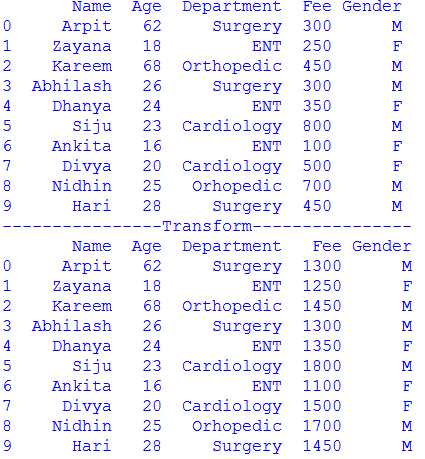